Indigenous Perspectives in Science
4 Strategies to weave Indigenous understandings into science class
Acknowledgement
We acknowledge and thank the Coast Salish nations of Squamish, Tsleil Waututh and Musqueam on whose unceded shared traditional territories we live, teach and learn.
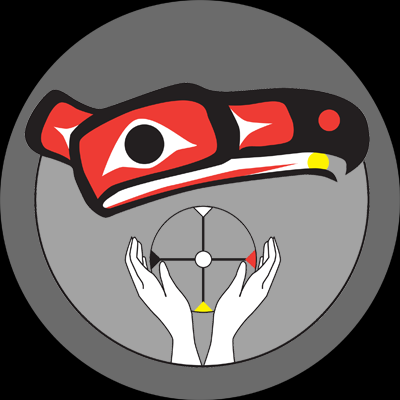 Acknowledgement
We acknowledge and thank the Coast Salish nations of Squamish, Tsleil Waututh and Musqueam on whose unceded shared traditional territories we live, teach and learn.
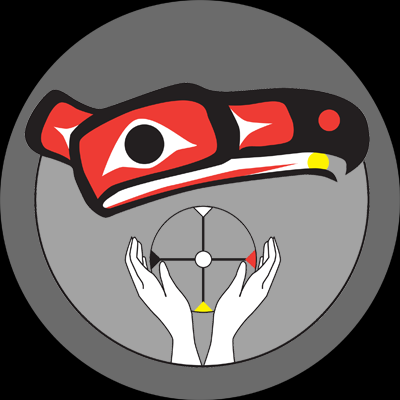 What did the TRC task us with?
Closing the achievement gap between Indigenous and non-Indigenous students.
Ensuring that the truth—the history of and knowledge from Indigenous peoples—is included in all curriculum and instruction.
[Native] children come to school with higher than average science scores…by 4th grade average by 8th grade below average….
What is Your Commitment?
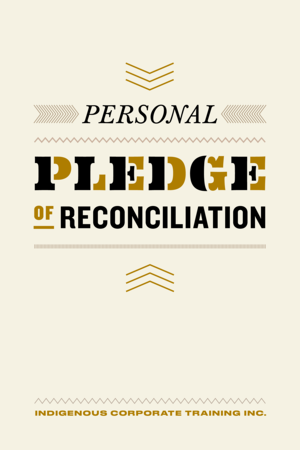 What is our call to action from the Truth and Reconciliation Commission? To find ways to integrate Indigenous culture, perspectives and principles of learning into our daily practice as science teachers.
Is This Science?
Take a carousel walk around to these five news or journal articles.
Discuss and write your questions or opinions.
Overlapping domains….
This overlapping Venn diagram, from the FNESC Science First Peoples resource, shows the relationships between science, Indigenous knowledge and school science.
1. Connecting to Place
Connection with place, with the land, is the foundation of Indigenous Knowledge. Survival for First Peoples depended on and depends on their particular knowledge of the land, their unique relationship with the environment, and their shared values and practices through which they made sense of the world.
[Speaker Notes: Place is a relationship. All life is interrelated. • Place is experiential. Experiences a person has on the land give it meaning. • Place is local. While there are commonalities, each First Nation has a unique, local understanding of Place. • Place is land-based. Land is interconnected and essential to all aspects of culture]
How to connect to place
Get outside! Have regular and repeated outdoor lessons.
Learn the names of local plants and animals—in English and hən̓q̓əmin̓əm  or even in their own language (hey if they can learn them in Latin…).
Where possible, invite Elders or knowledge keepers to share understandings.
2. Representation matters
[Speaker Notes: Forensics…women going in to the field grew from less than 30% to 65% due to the impact of TV shows! Really!]
How to REPRESENT INDIGENOUS LEARNERS IN YOUR CLASSES
Have images of a variety of scientists from all cultures and genders not just DWG’s.
Include Indigenous images and art in your classroom decorations.
Include videos/posters/books with Indigenous role models.
[Speaker Notes: I’m giving you some links with this info in it.]
3. Use Story
Story is one of the main methods of traditional Indigenous learning and teaching. Combining story and experience is a powerful strategy that has always been used by First Peoples, and its power can also be brought to the science classroom.
Can oral stories be “science”?
“When each Elder spoke they were conscious that other Elders would serve as ‘peer reviewer’ [and so] they did not delve into subject matter that would be questionable. They did joke with each other and they told stories, some true and some a bit exaggerated but in the end the result was a collective memory. This is the part which is exciting because when each Elder arrived they brought with them a piece of the knowledge puzzle. They had to reach back to the teachings of their parents, grandparents and even great-grandparents. These teachings were shared in the circle and these constituted a reconnaissance of collective memory and knowledge. In the end the Elders left with a knowledge that was built by the collectivity."
Stephen J. Augustine, Hereditary Chief and Keptin of the Mi’kmaq Grand Council1
How to USE STORY IN YOUR CLASSES
Find picture books and stories that relate to your content—and yes, high school students LOVE picture books.
Have students write stories that integrate Indigenous world views and perspectives.
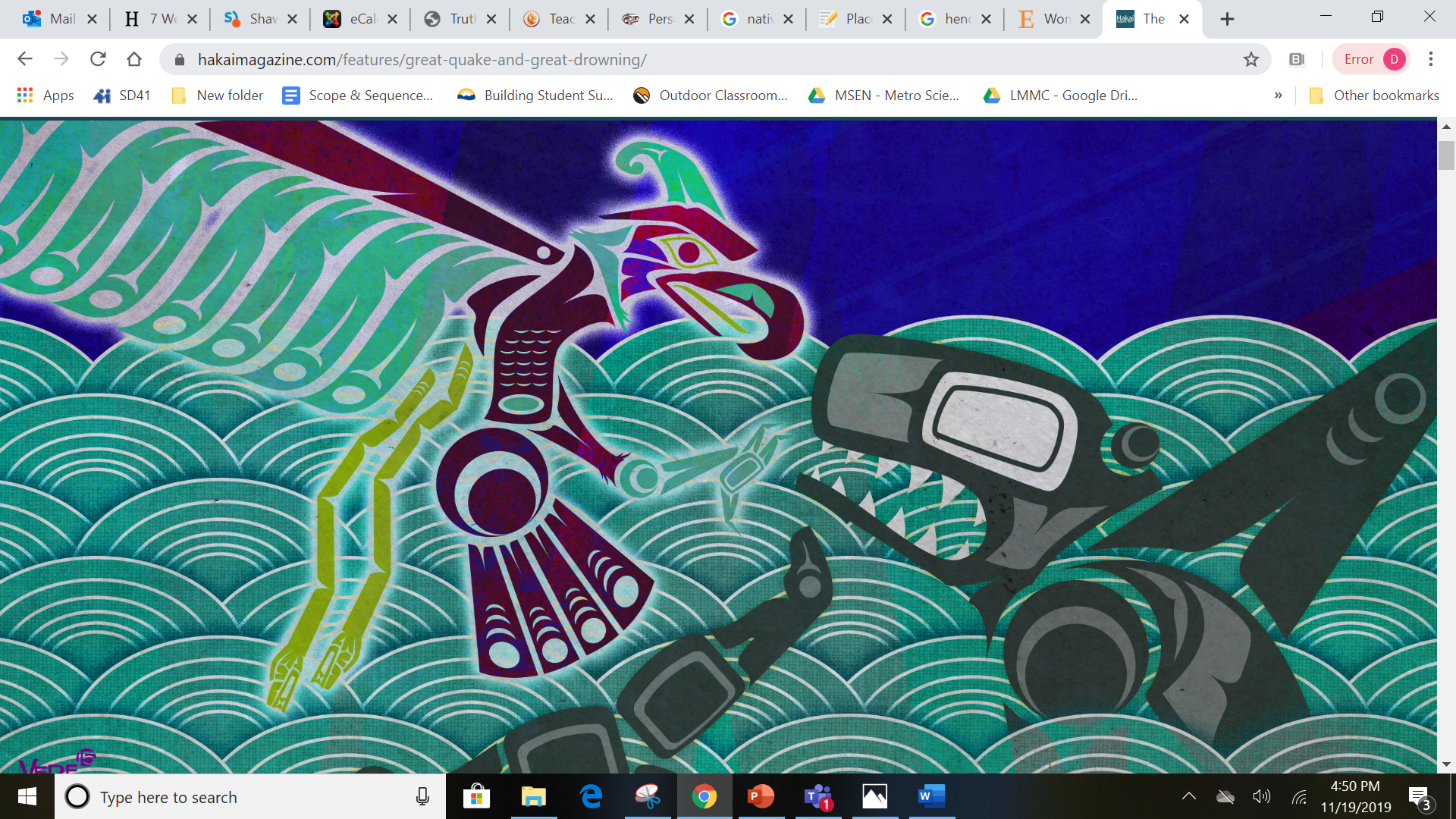 [Speaker Notes: Illustration from Hakai magazine: Thunderbird and Whale had a terrible fight. Illustration by Jeffrey Veregge
The Great Quake and the Great Drowning]
4. Include Indigenous Content in your Course/Class
A 5-year study with 366 public schools in British Columbia found that Indigenous students increased their achievement when Indigenous content was incorporated into the curriculum.
[Speaker Notes: I wouldn’t say the new curriculum has laid this out well, but in the 5 years that it has been out, there are lots of things working there…]
How to FIND RELEVANT CONTENT
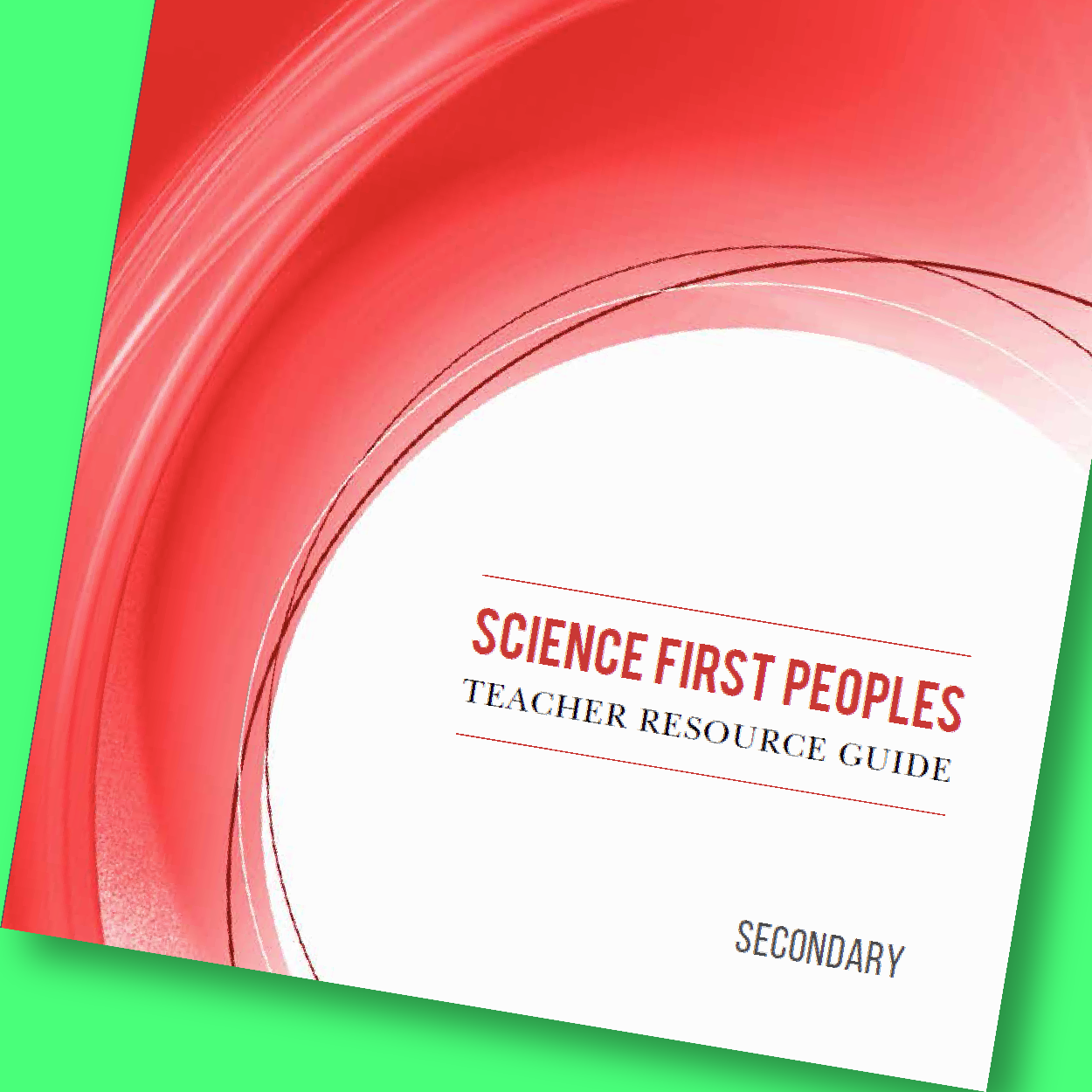 Elementary—use SD71 or our backgrounders for science class
Secondary—FNESC resources; shared district resources.
Braiding Sweetgrass; Knowing Home…
Take a look at resources
Take a look and find the hand-outs that relate to these four strategies.
Can you make a plan today to include these 4 strategies in your next science unit?

Find a digital copy of the Resource List at